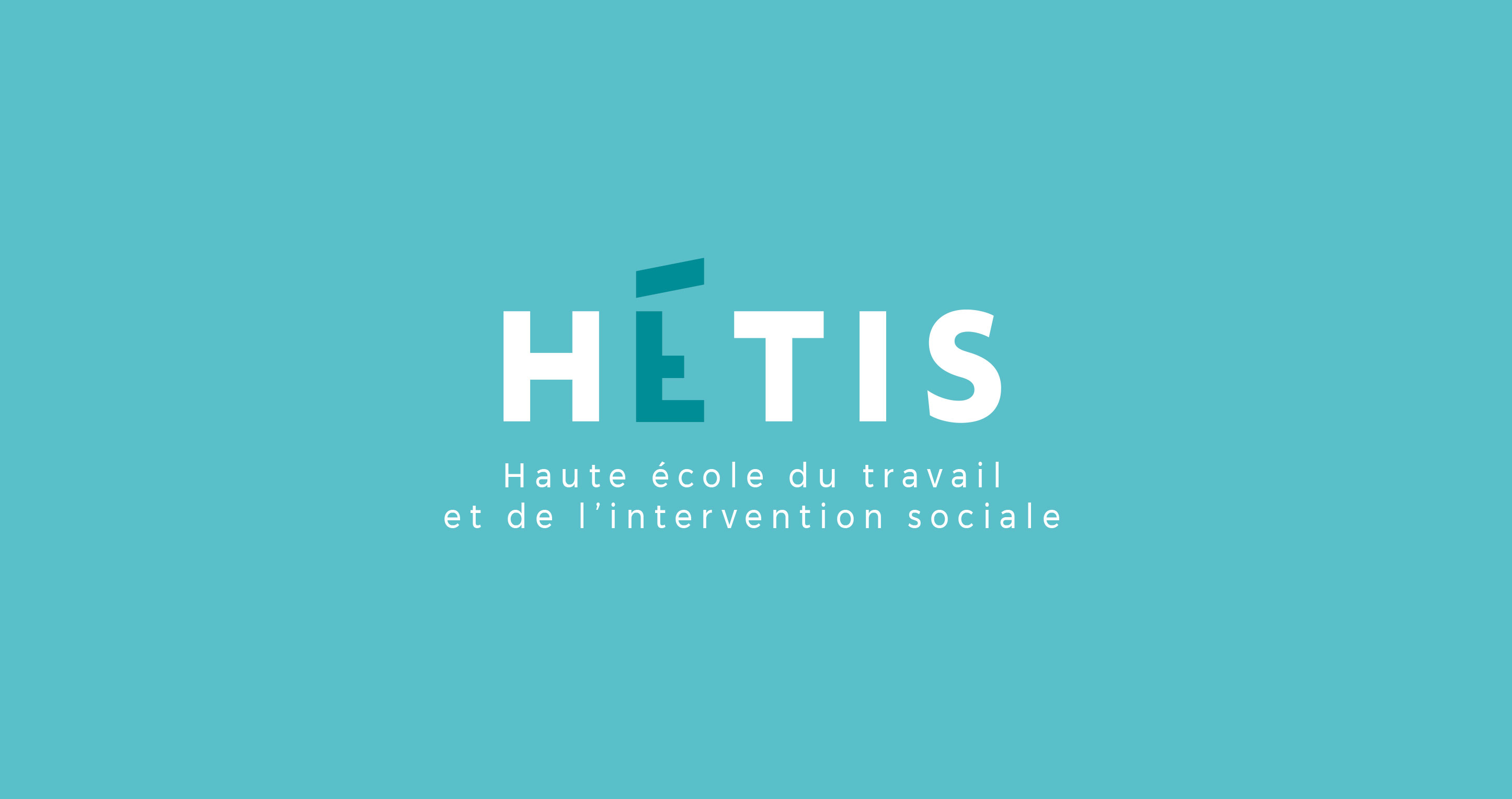 www.iests.com
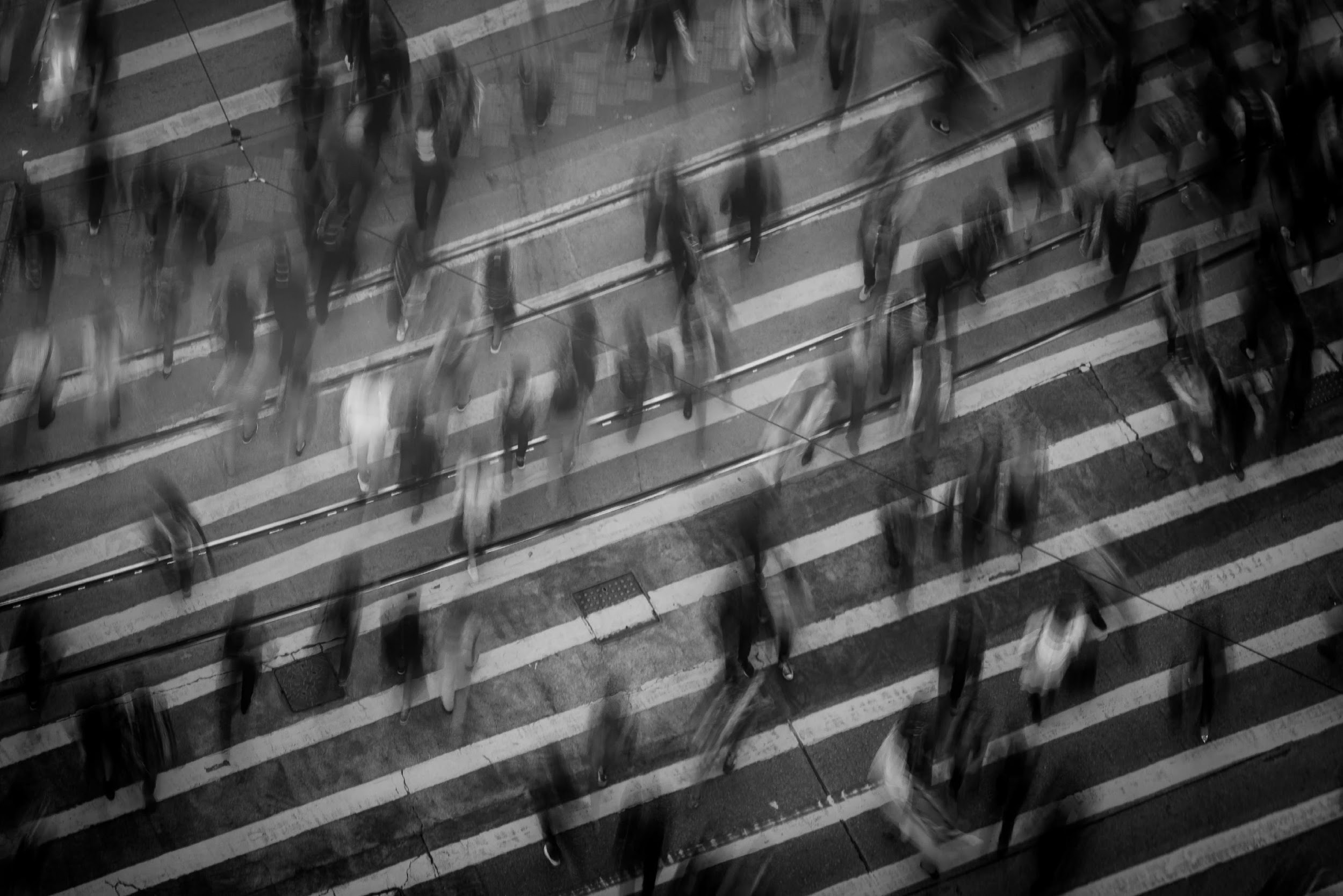 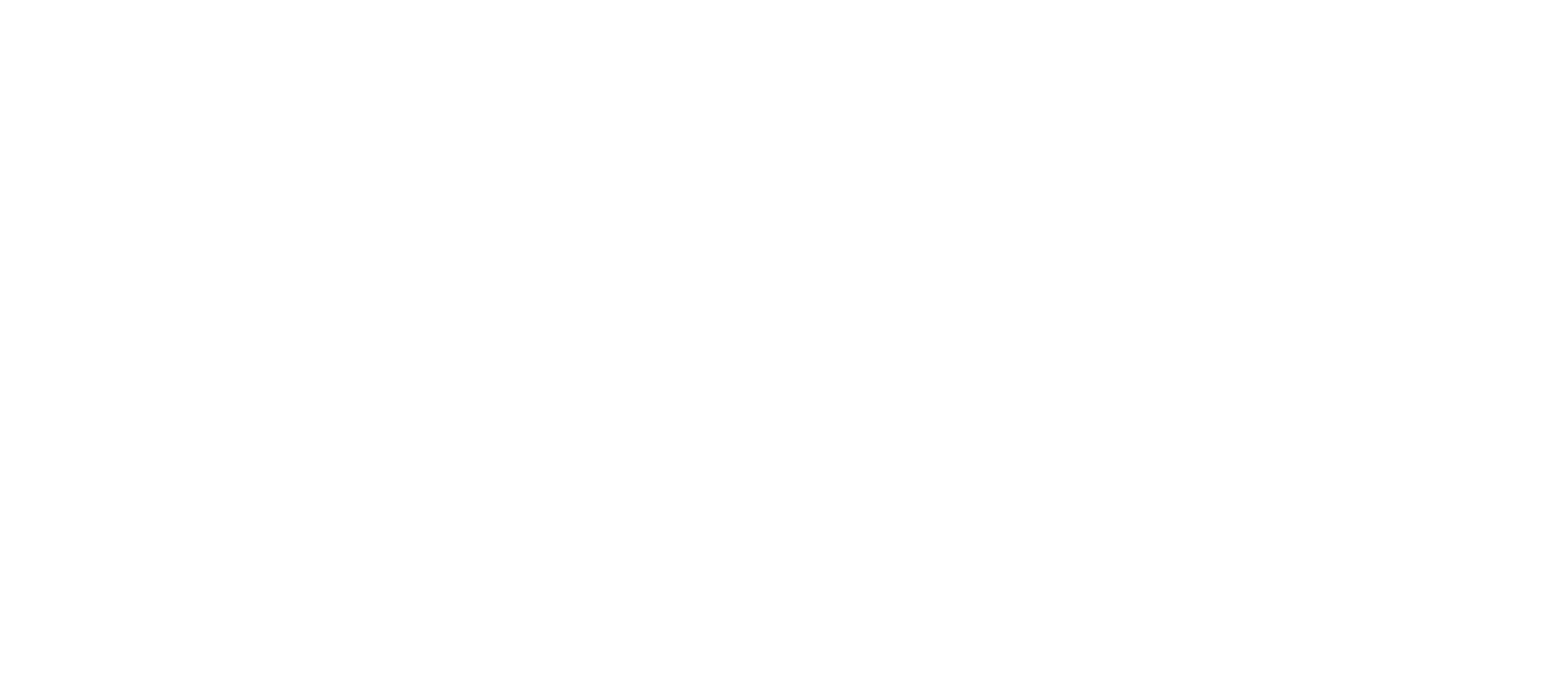 Les enjeux des nouvelles pratiques 
de l'interdisciplinarité 
dans le champ de l'intervention sociale
Julien Scheepers
LARIIS – HETIS 
22 février 2024
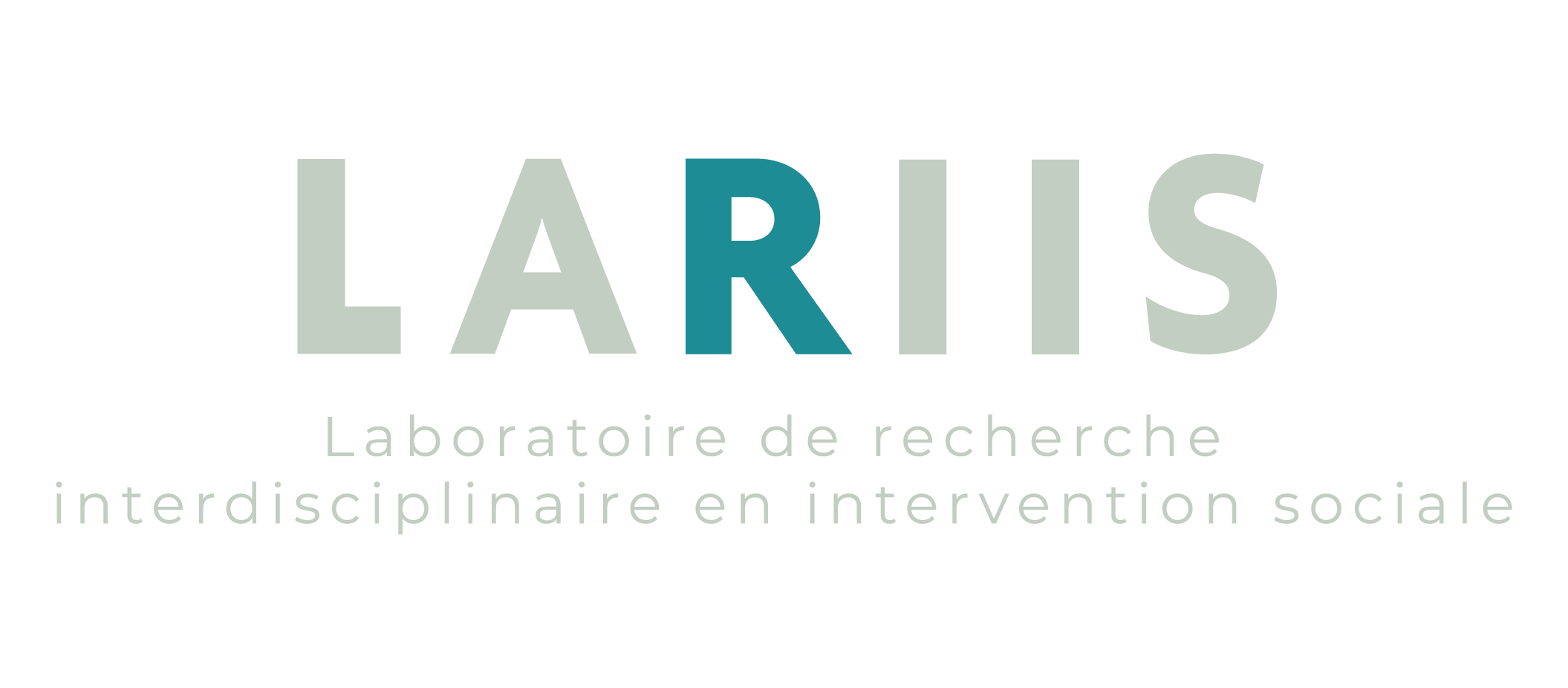 Un laboratoire de recherche appliquée
L’interdisciplinarité au service d’un champ
Les sciences participatives
Les disciplines du travail social
Géographie
Psychologie
Sciences économiques
Droit
Philosophie
Ethnologie
Sciences Ingénieur
Sciences éducation
Sociologie
Sciences cognitives
Mathématiques appliquées
Anthropologie
Sciences communication
Sciences politiques
Histoire
L’interdisciplinarité
Pourquoi l’interdisciplinarité ?
Pourquoi cette ouverture aux sciences  « dures » et/ou formelles ?
Contexte historique de l’intervention sociale
Evaluation et logiques gestionnaires : un relation particulière à la quantification et à la mesure 

De l’évaluation de l’activité à l’évaluation de l’impact 

Développement des environnements numériques et des humanités numériques
Une interaction des sciences
«  Les crises politiques que nous traversons sont fondamentalement épistémologiques. On construit, au nord de Paris, un campus Condorcet exclusivement consacré aux sciences humaines. Le Campus Paris Saclay, au sud, est principalement consacré aux sciences dures. Quelques dizaines de kilomètres les séparent. Cultivés ignorants ou savants incultes. La tradition philosophique était exactement l’inverse ».
Michel Serres
Entretien dans La Tribune , 7 juin 2019
« Si les sciences sociales doivent devenir véritablement des sciences, et pour parler court, si elles doivent continuer d’exister d’ici vingt ans, il est indispensable qu’une réforme soit opérée de toute urgence. On peut, dès aujourd’hui, être certain que les jeunes spécialistes de sciences sociales devront désormais posséder une solide et moderne formation mathématique, sans quoi ils seront balayés de la scène scientifique ».
Claude Levi Strauss
Les Mathématiques de l’homme, 1954
L’interdisciplinarité dialogique
Marcel Jollivet et la revue Nature Sciences Société
Les apports du dialogue des disciplines
Limiter le double risque subjectiviste et objectiviste  

Proposer des cadre communs de référence
Méthodologies LARIIS
Analyses documentaires 
analyses de politiques publiques du champ social et médico-social
projets et documents de services
…
Méthodes qualitatives 
entretiens semi-directifs
entretiens de groupe
groupes de consultation
focus groups
analyse de contenu ou thématiques des corpus
Méthodes quantitatives
questionnaires outil Sphinx
traitement des données en statistiques descriptives
datavisualisation
lexicométrie
Data Science
développement d’un Système d’Information Géographique
construction et gestion de base de données big data
algorithmes d’analyse
aides à la décision
Une interaction des savoirs
Savoirs académiques, savoirs professionnels, savoirs expérientiels : production de connaissance 

Partage de la responsabilité et du pouvoir
 
Limite le risque « positiviste »
Et concrètement ? 

Un exemple de cette pratique 
dialogique et d’interaction Etude d’implantation pour des personnes âgées dans une vallée des Alpes-Maritimes
Création d’unité d’analyses cohérentes
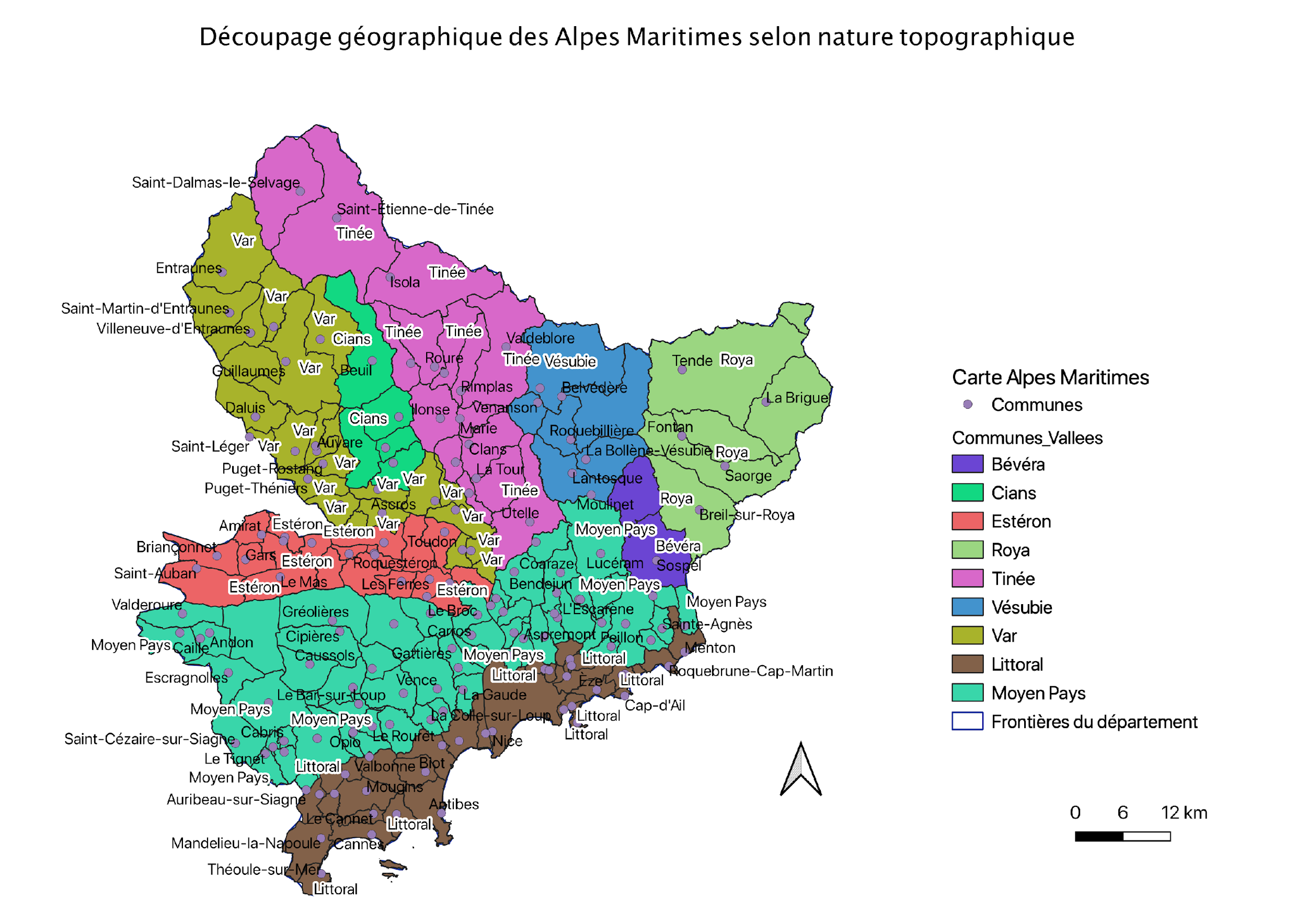 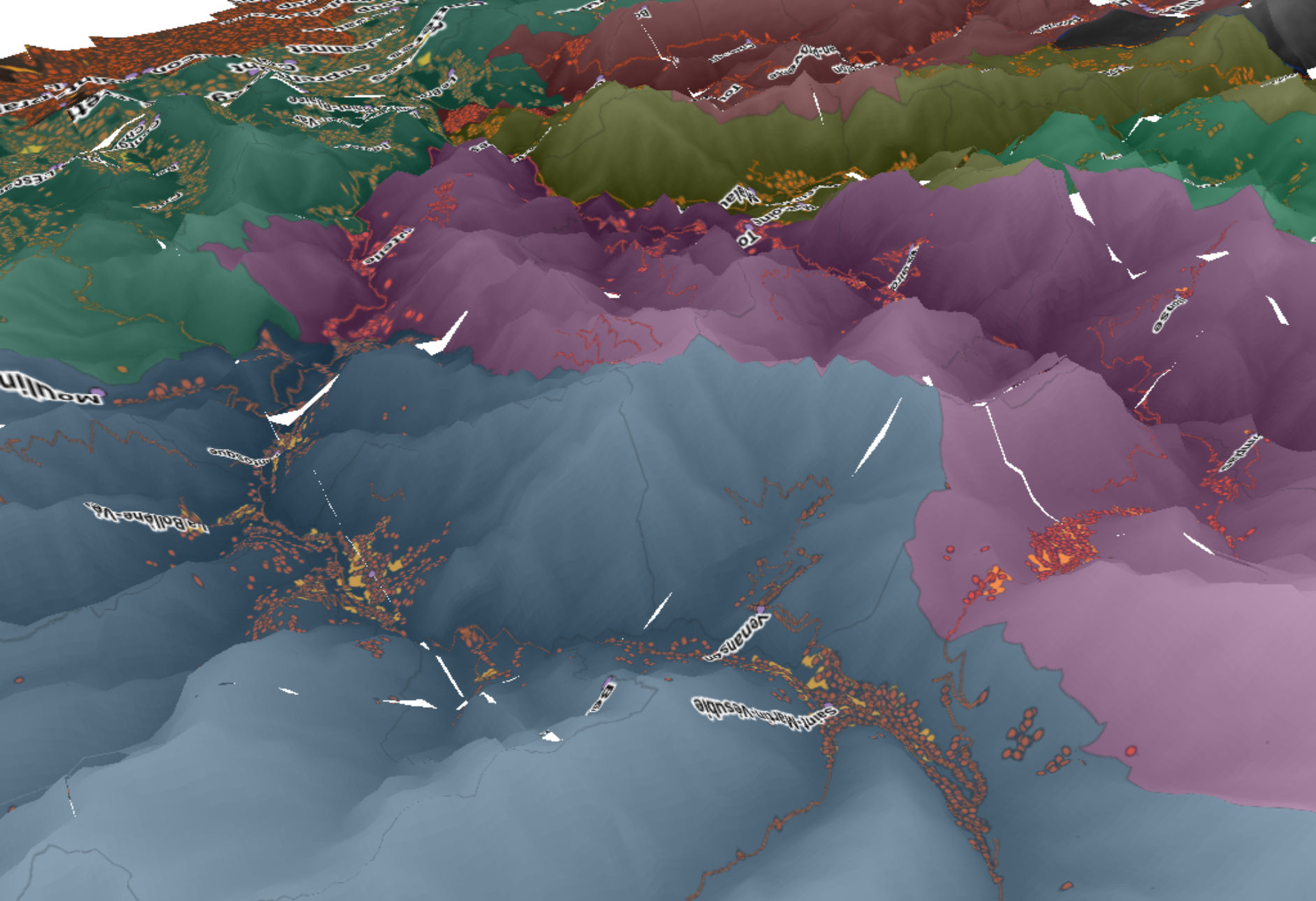 La visualisation en 3D permet de voir l’unité géographique de la vallée de la Vésubie.
Chaque point représente une adresse.

Les zones en jaune sont les zones d’habitation.
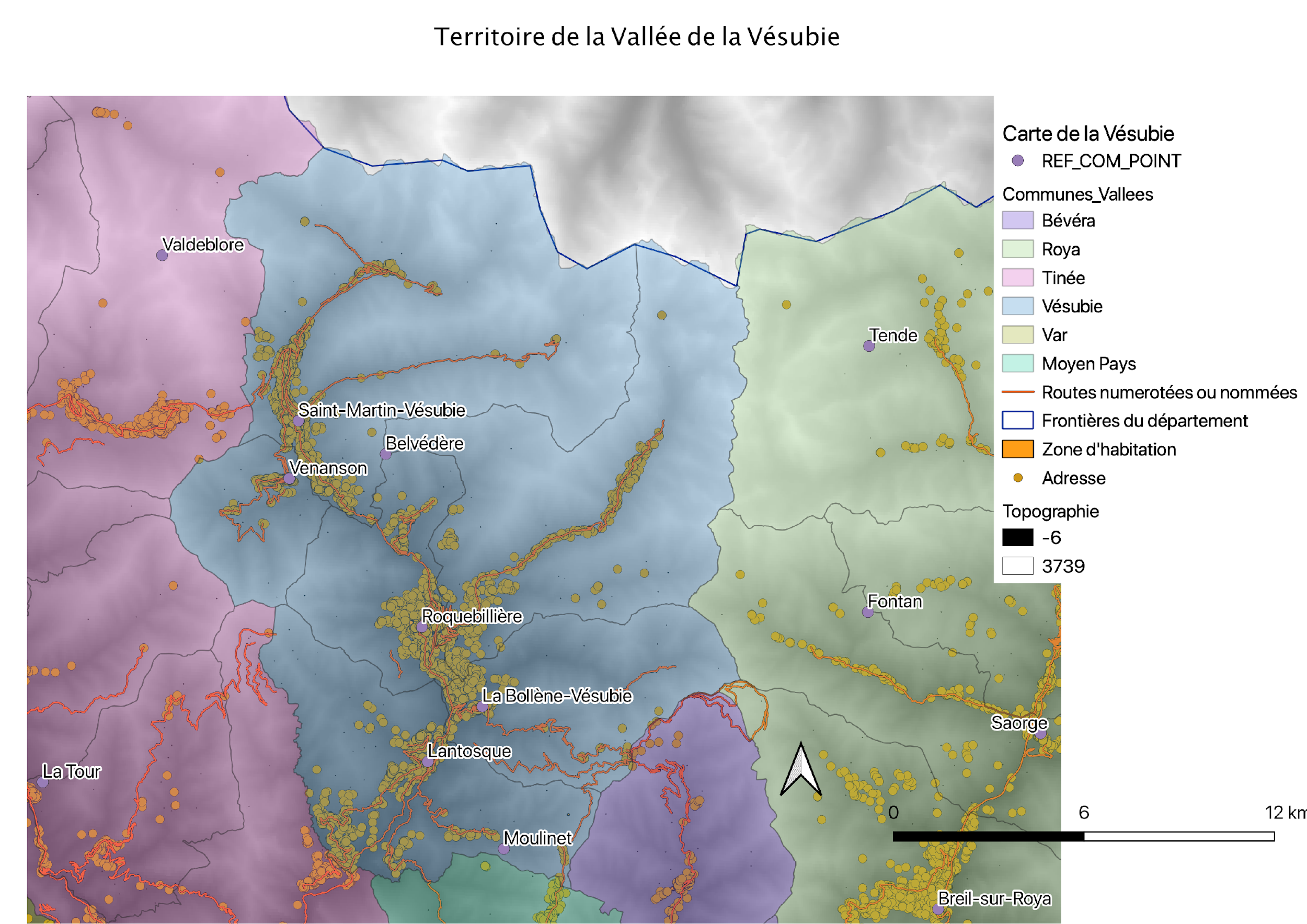 Chaque point représente une adresse.

On constate une localisation de ces adresses majoritairement le long de l’axe de la vallée.
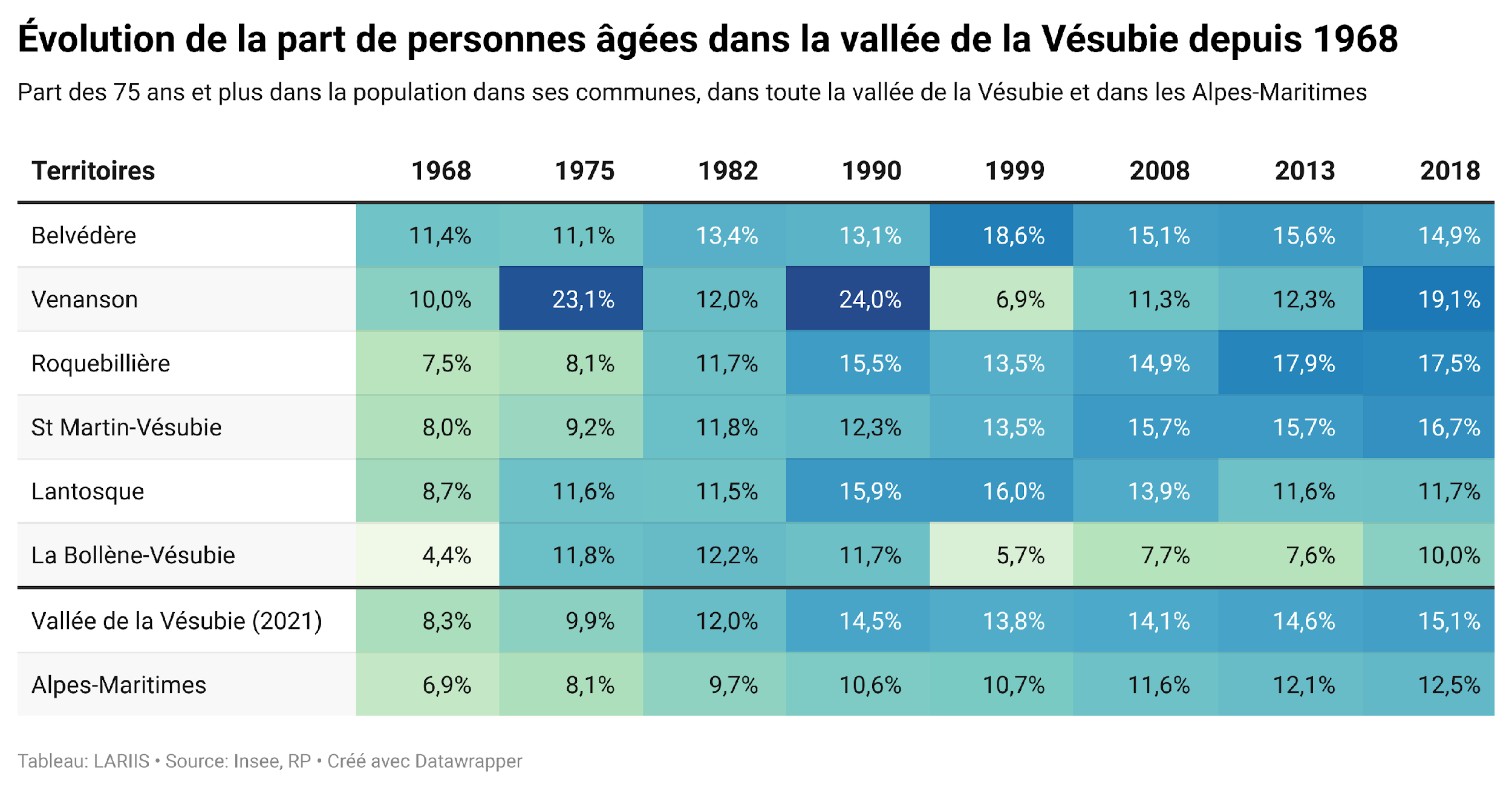 Modèles de projections démographiques
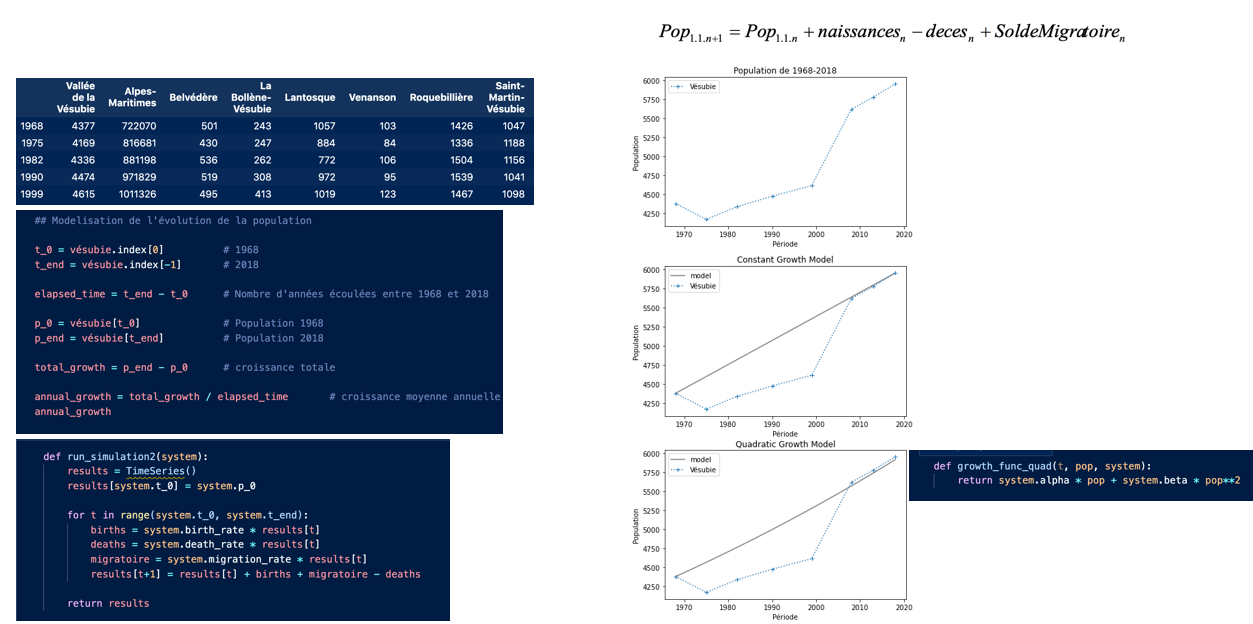 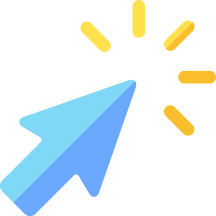 Datavisualisation
Analyse des offres de service
Aide à la décision
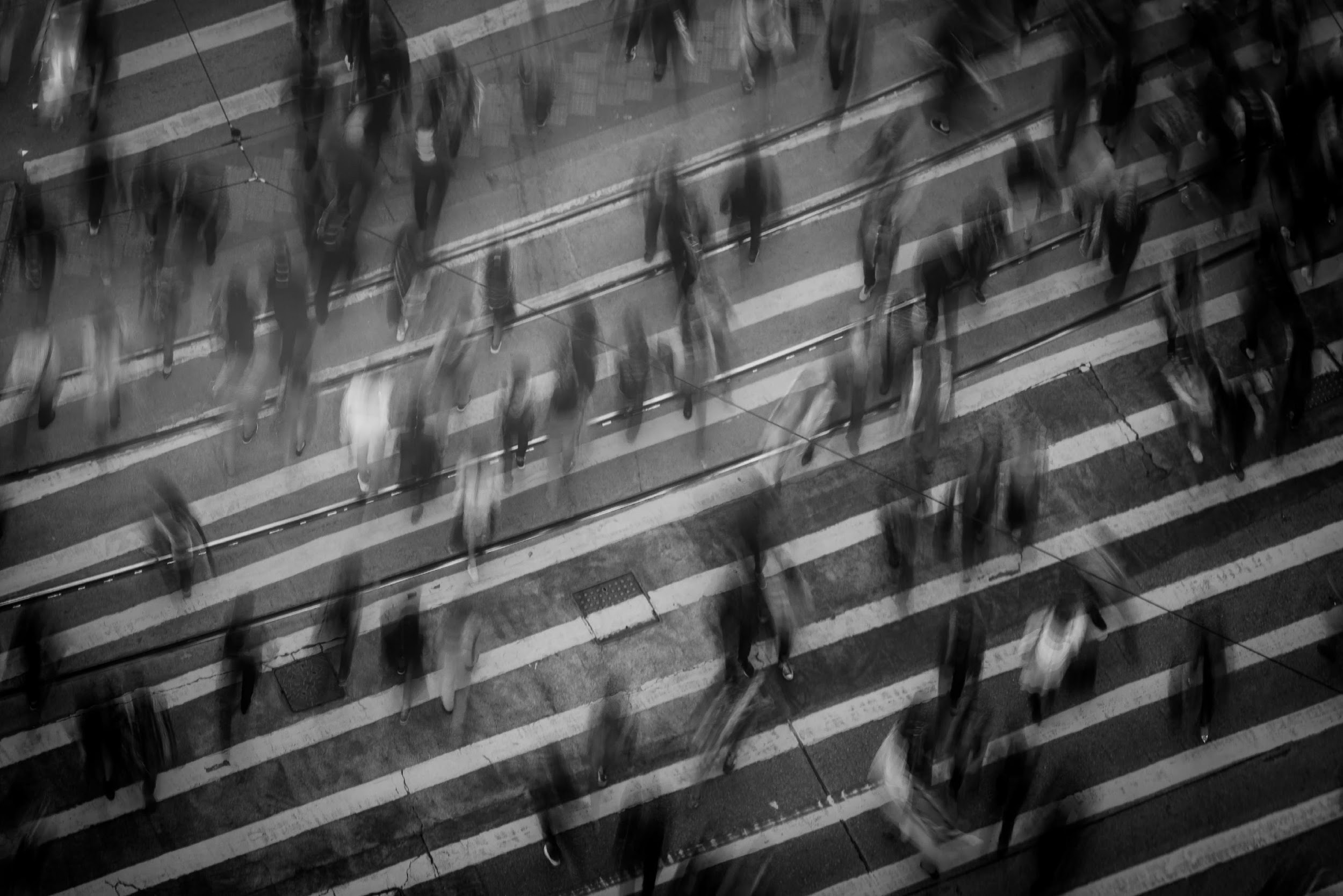 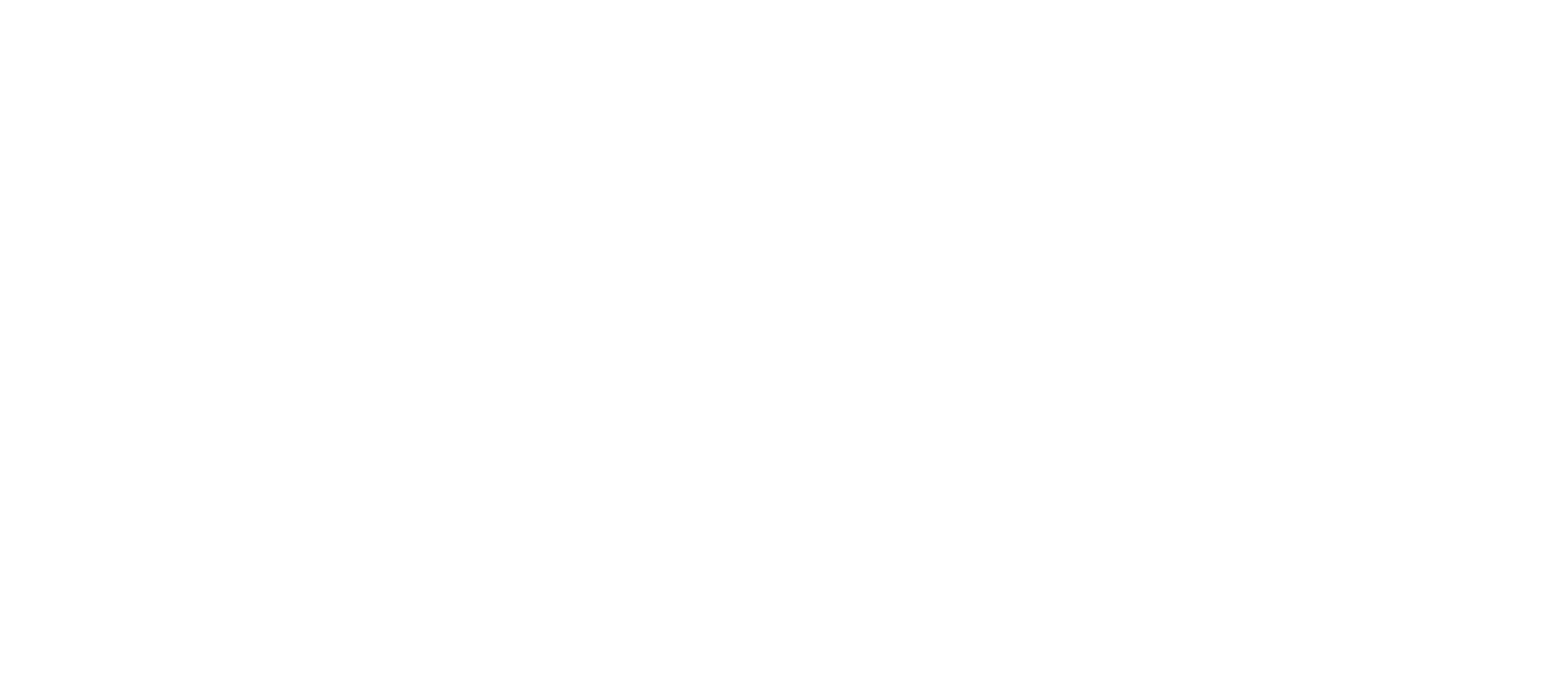 Indicateur de vulnérabilité numérique
Un outil de qualification territoriale des besoins
Indicateur de vulnérabilité numérique LARIIS
Données Population
Etude Insee sur la fracture numérique
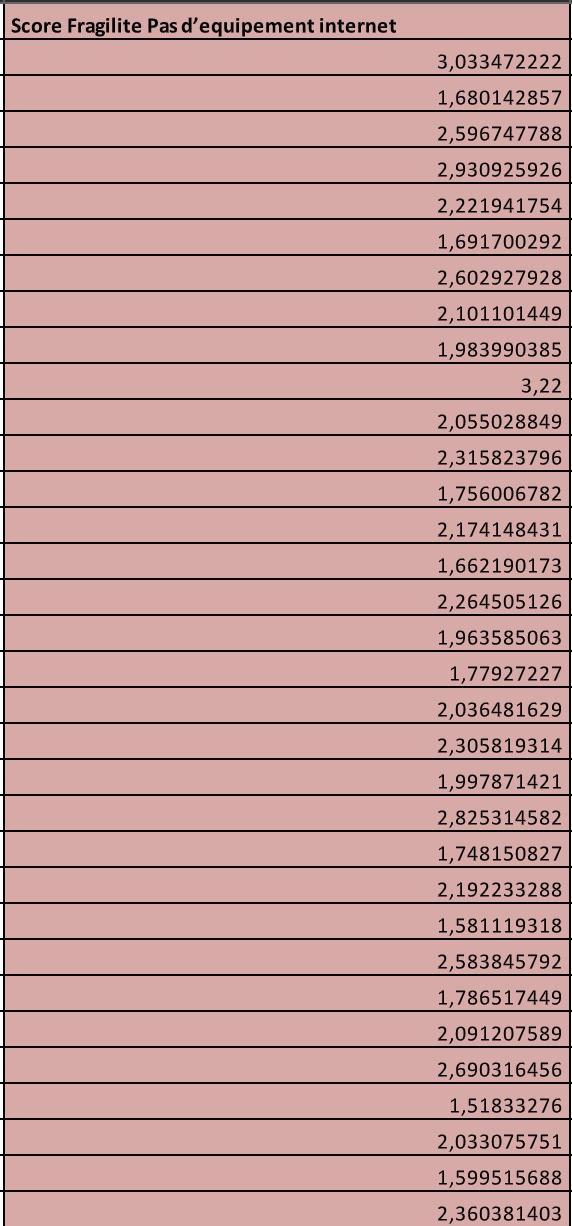 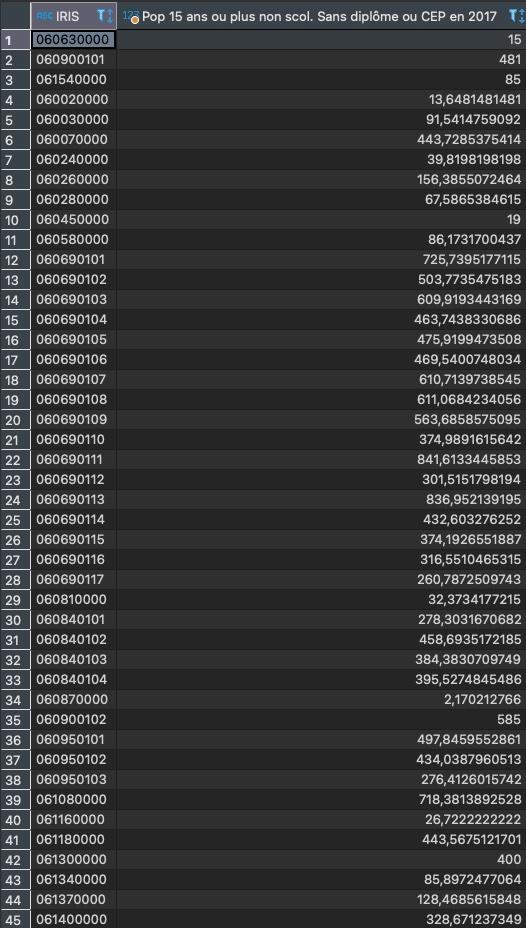 Indicateur de vulnérabilité numérique
Du score brut à la classification en niveaux de risque
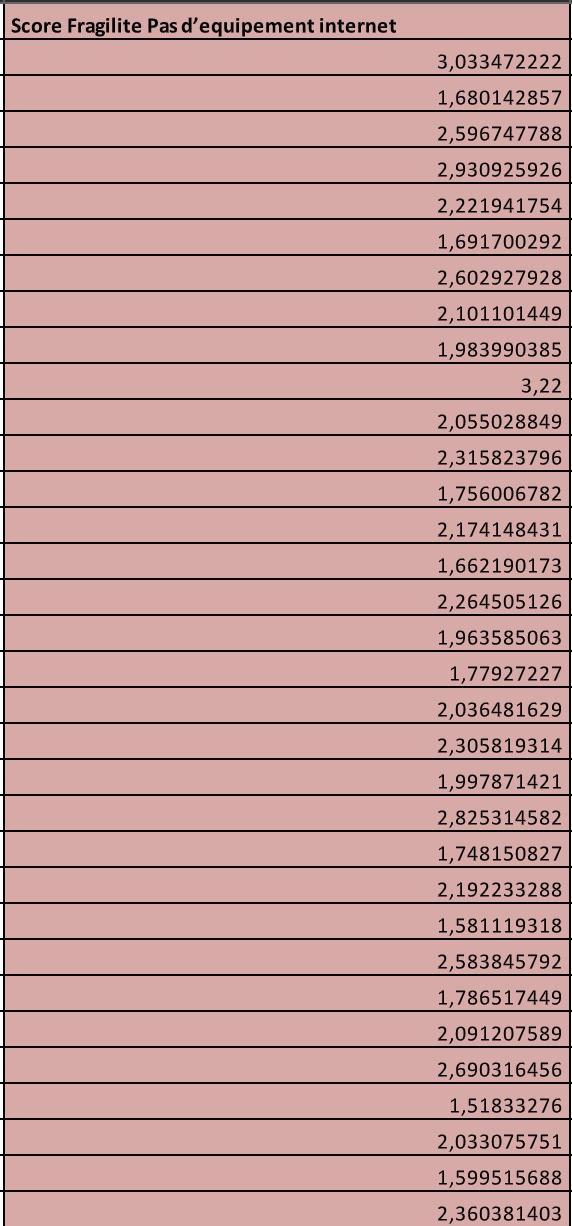 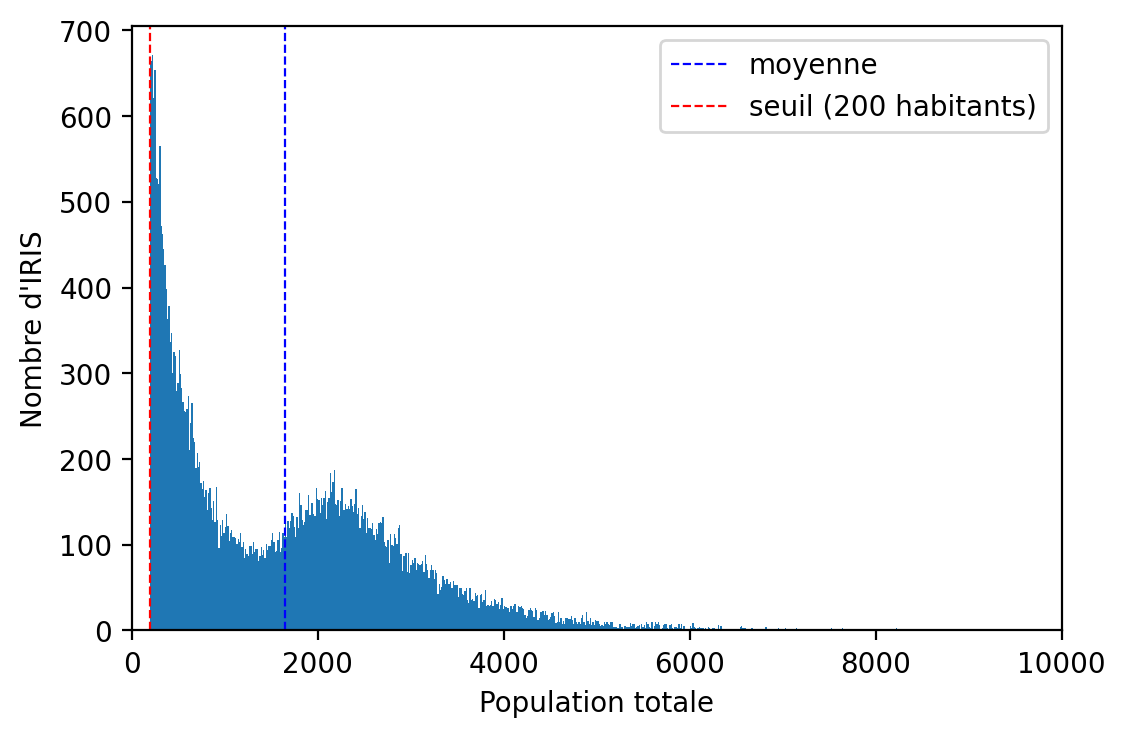 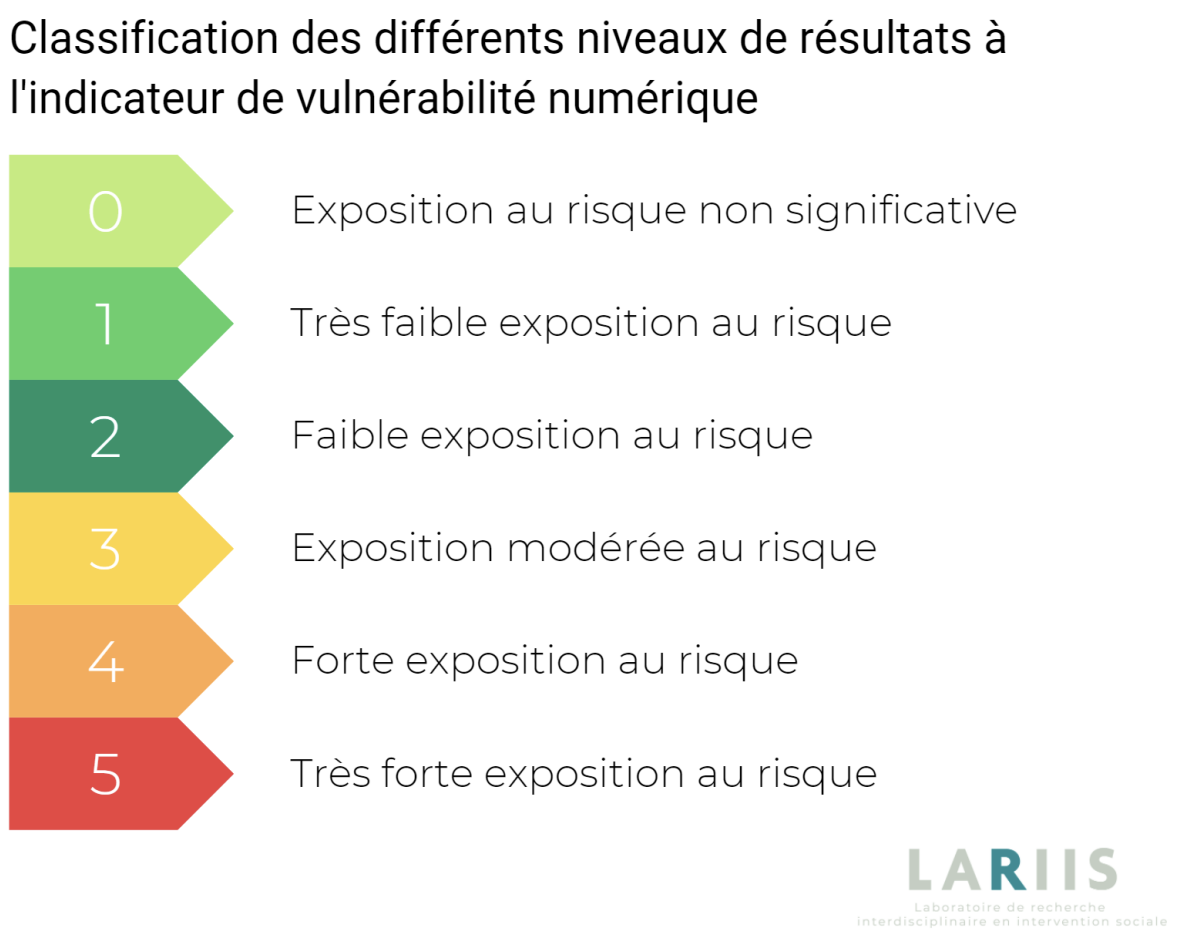 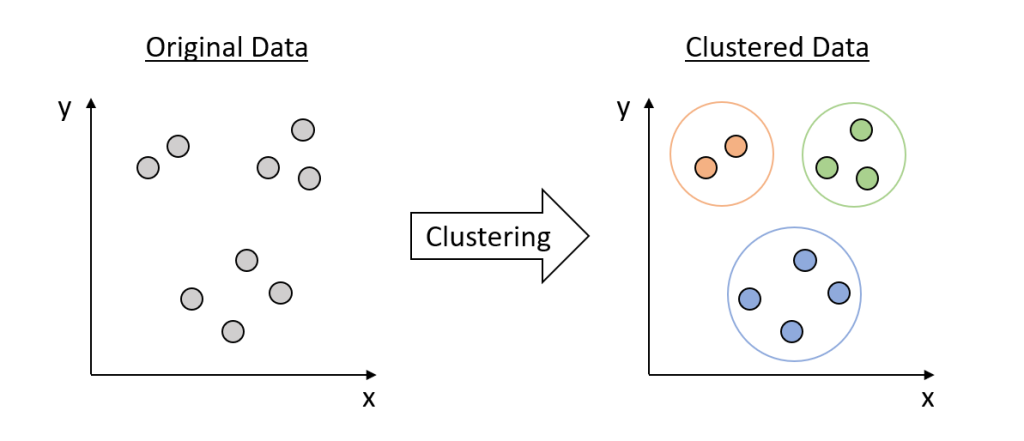 Indicateur de vulnérabilité numérique
Du score brut à la classification en niveaux de risque
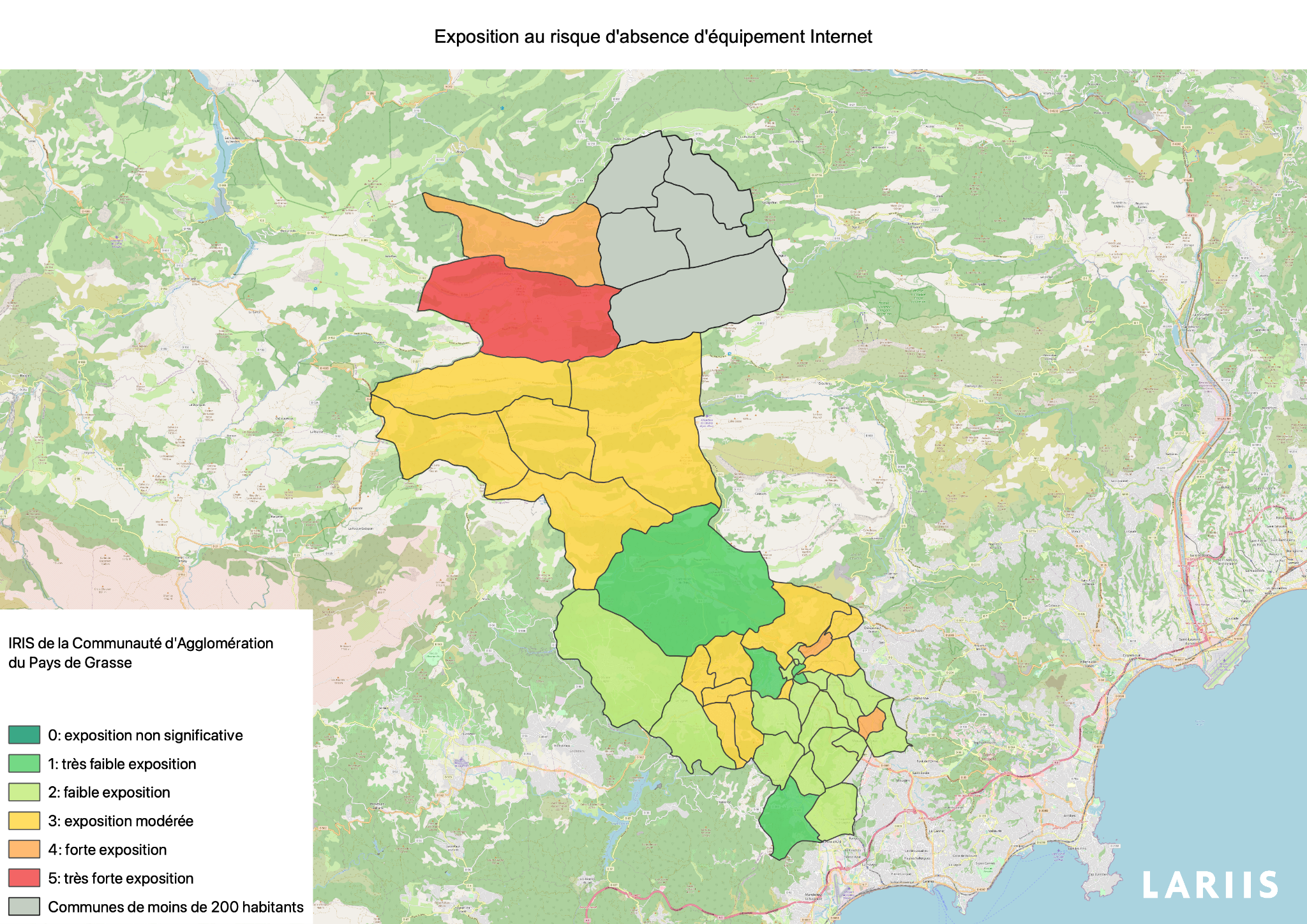 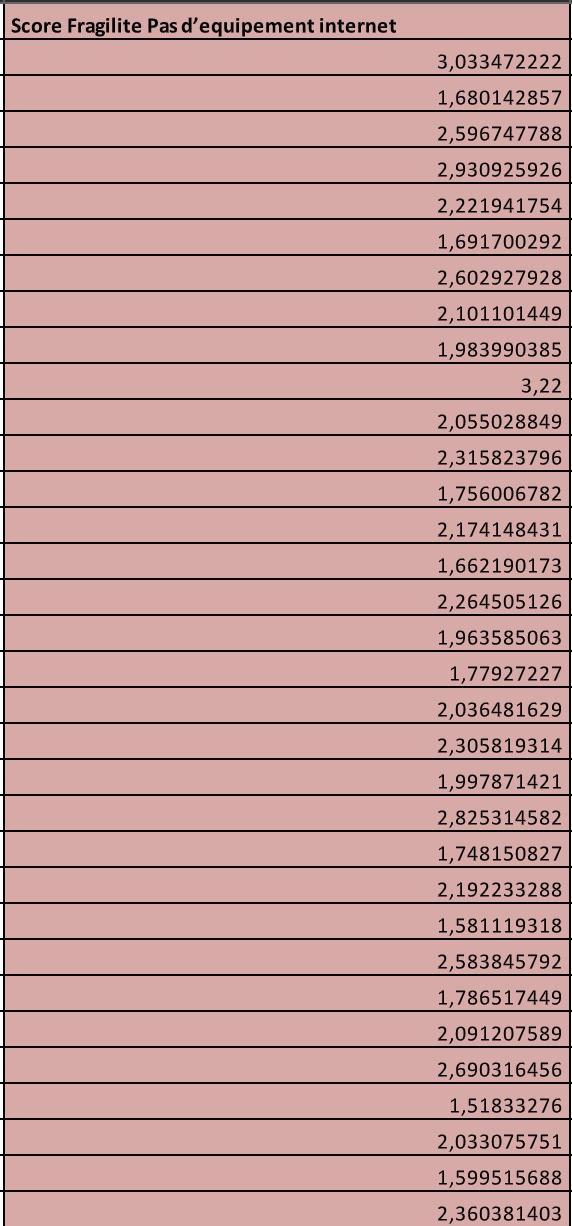 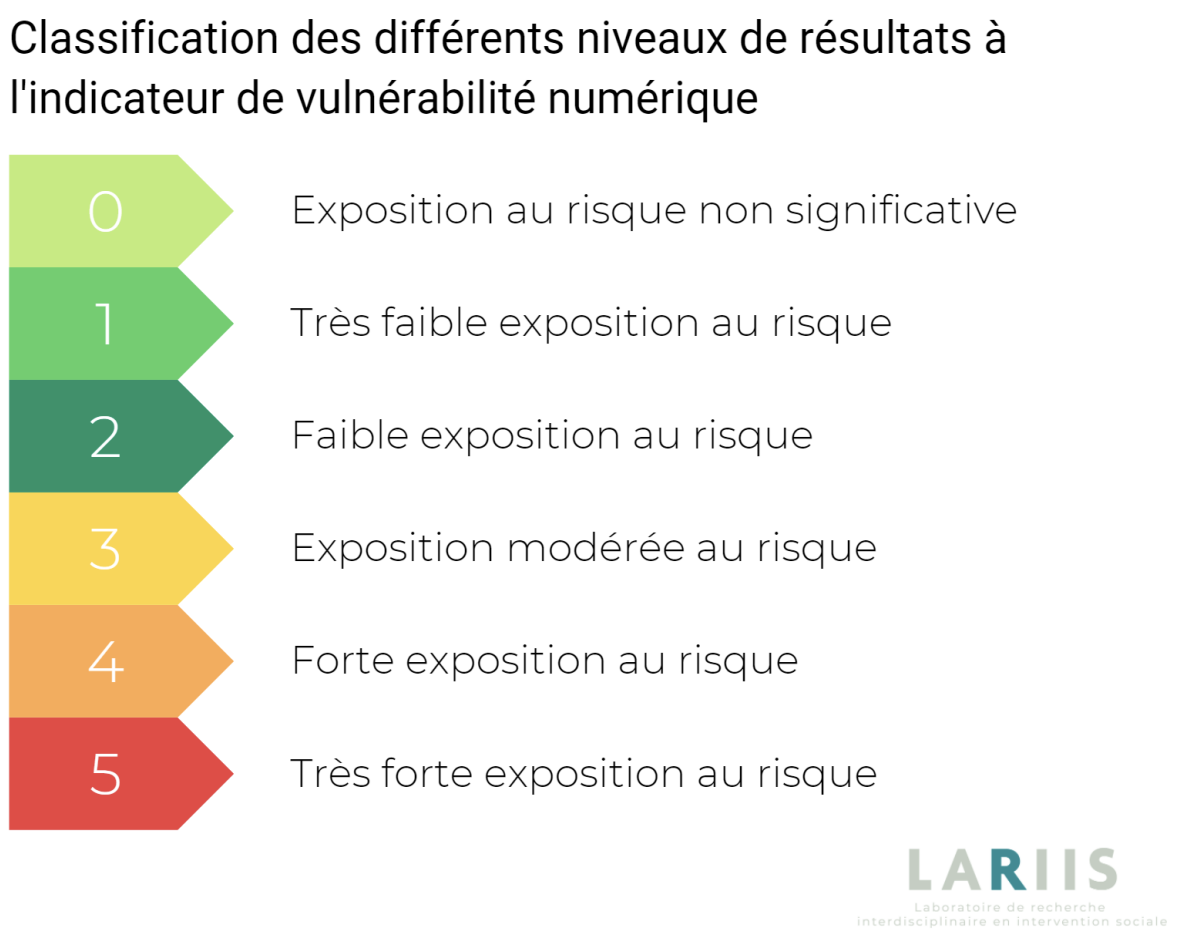 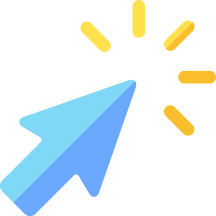 Tableau de bord : Indicateur de vulnérabilité numérique (VULNUM)
Indicateur de vulnérabilité numérique
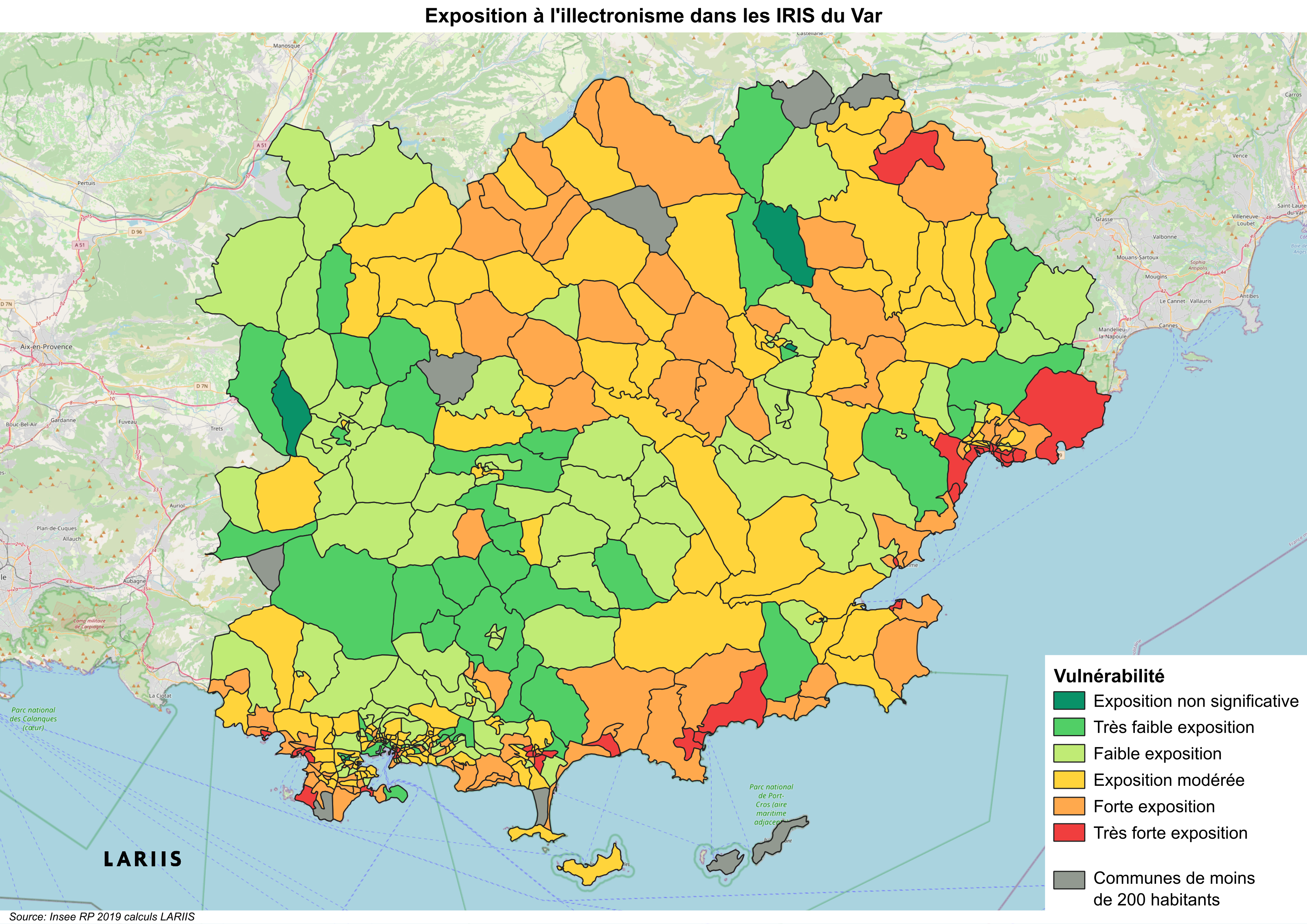